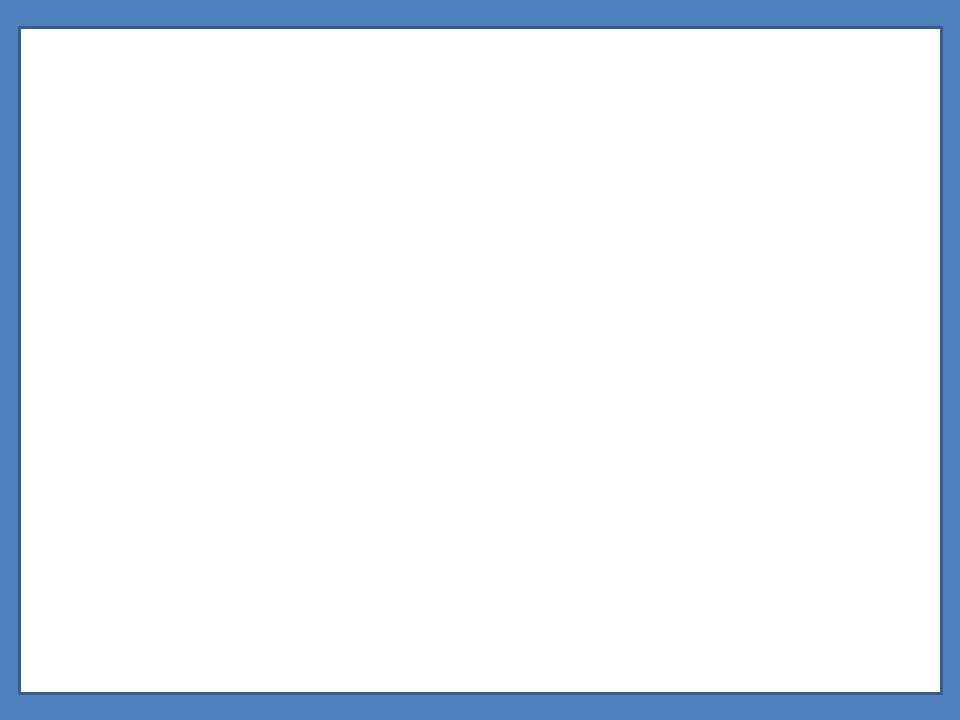 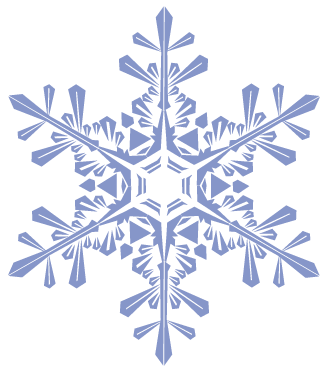 МБОУ Бискамжинская СОШ
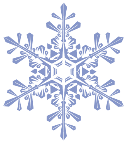 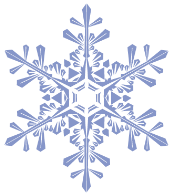 Конкурс стихотворений
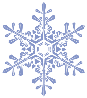 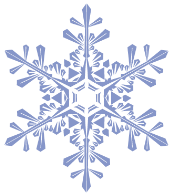 ЗИМУШКА - ЗИМА
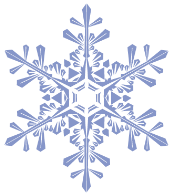 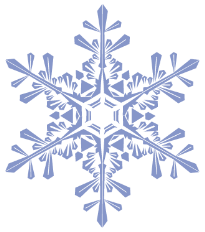 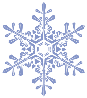 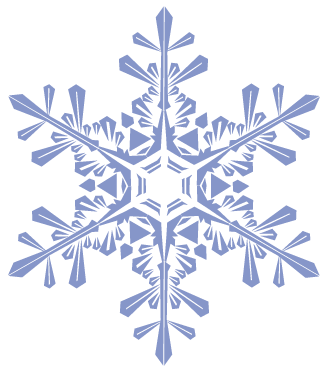 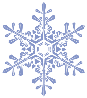 учитель начальных классов
Заковряжина Вера Борисовна
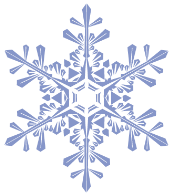 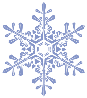 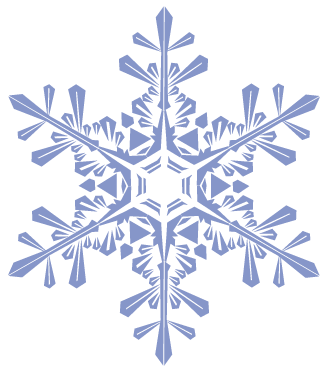 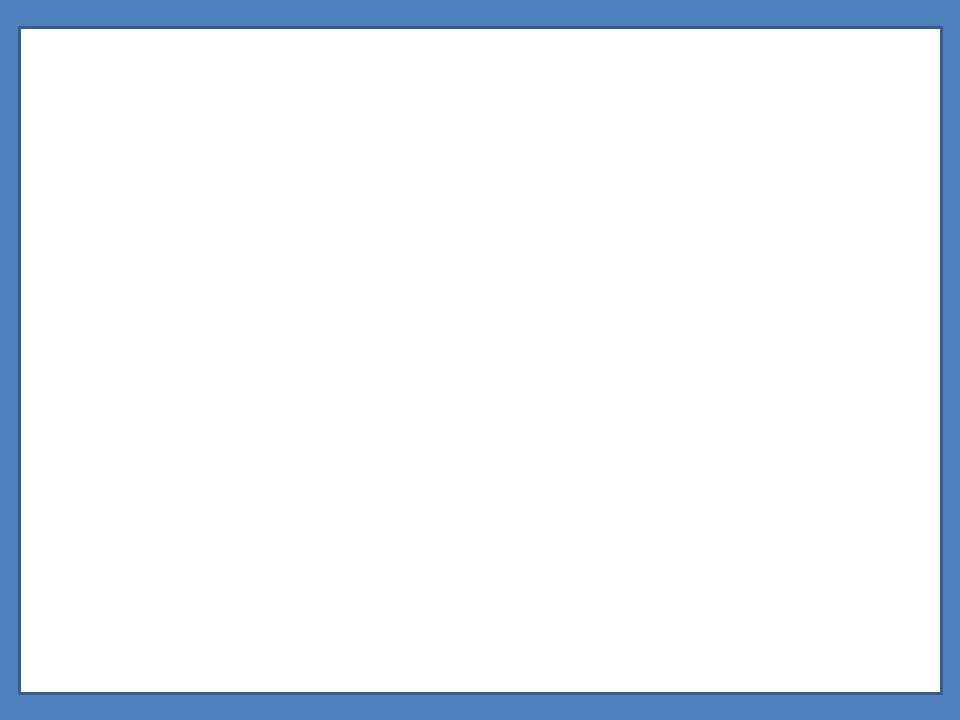 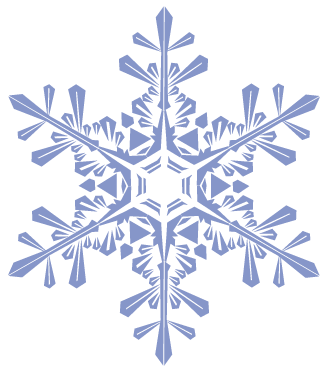 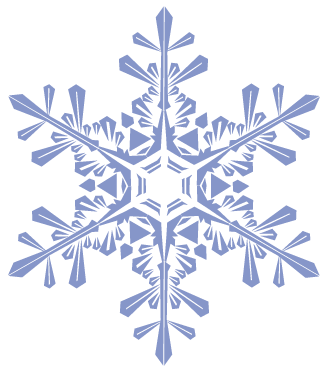 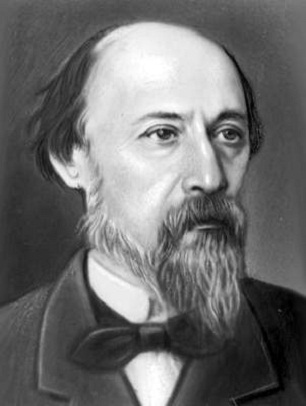 Николай Алексеевич
Некрасов
«Снежок»


Калебина Анастасия
1 класс
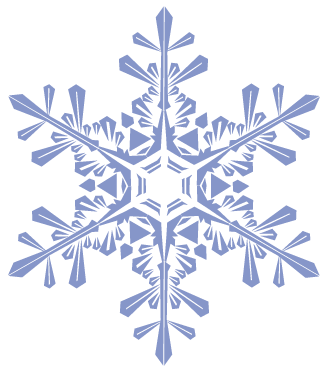 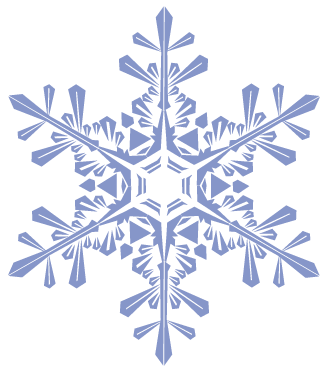 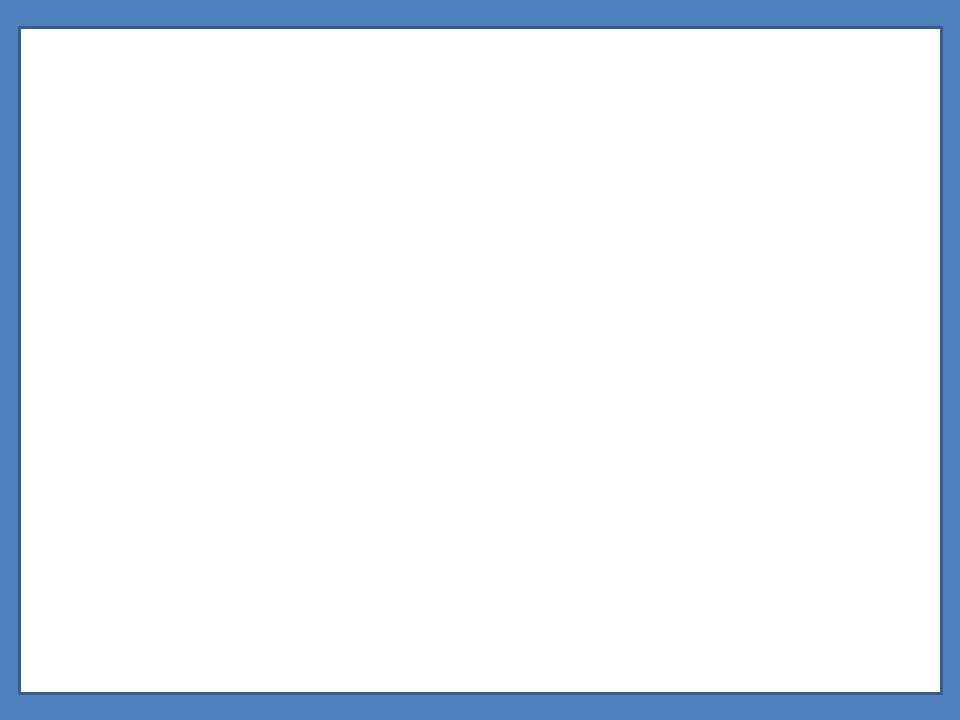 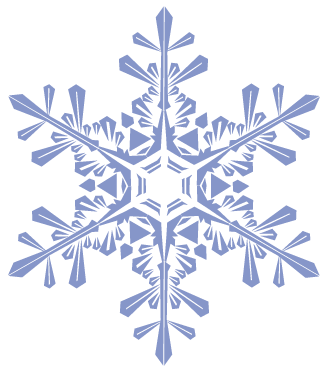 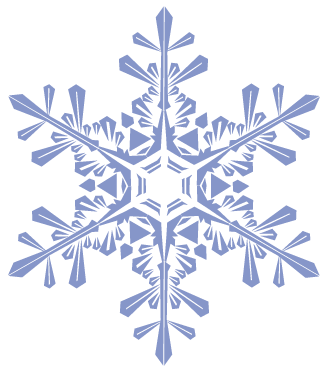 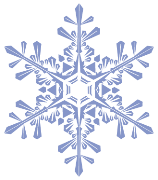 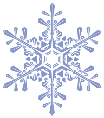 Елена Нилова
«Зимушка-чудесница»


Мизяковская Эвелина
1 класс
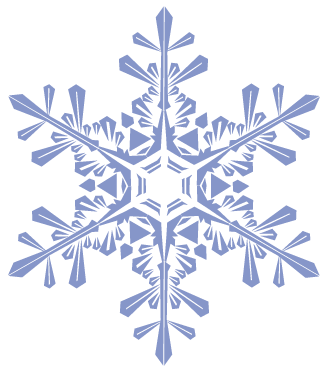 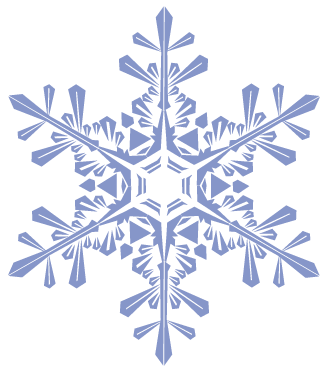 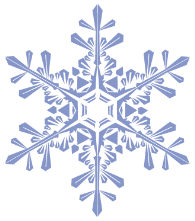 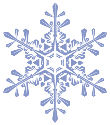 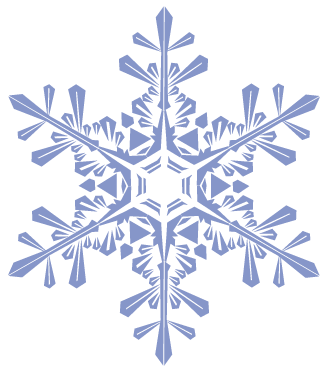 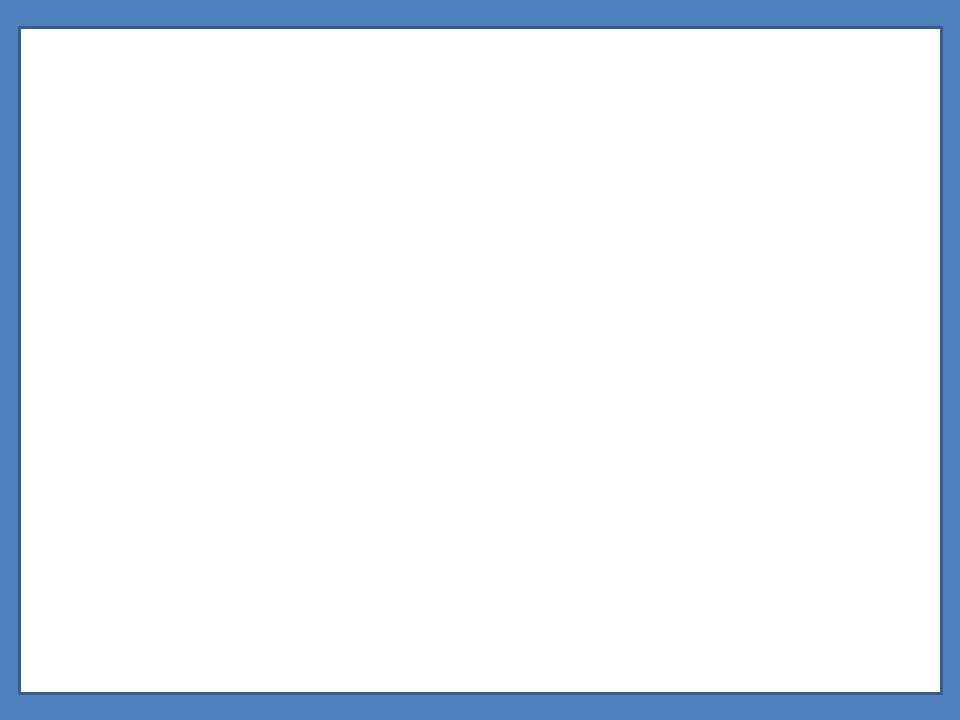 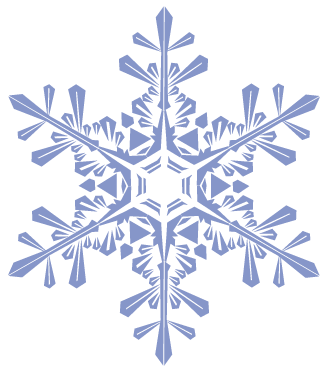 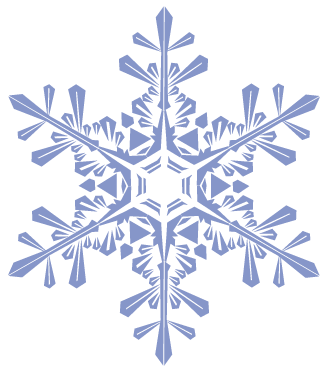 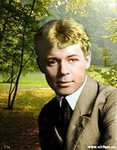 Сергей Есенин
«Поёт зима, аукает»

Рунс Полина
1 класс
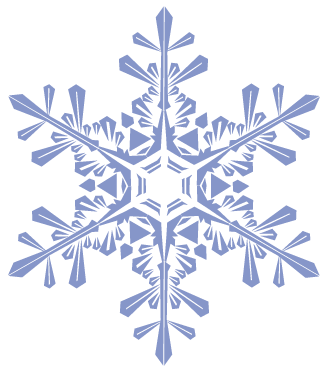 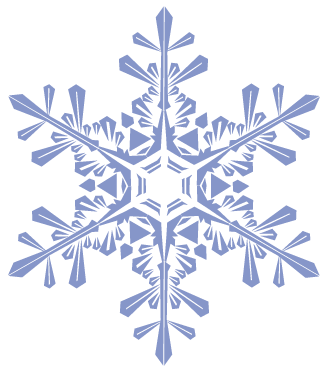 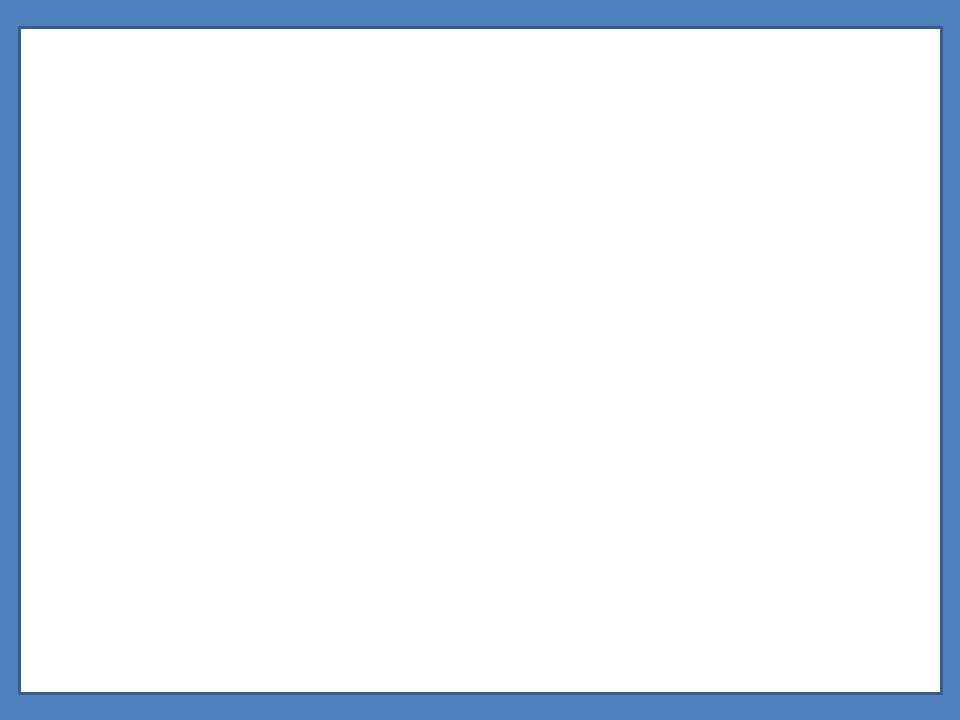 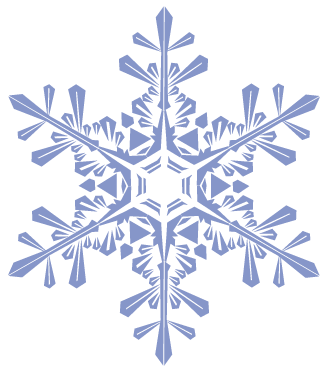 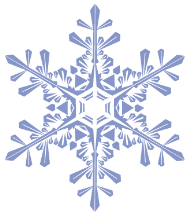 Самуил Яковлевич
Маршак
«Декабрь»

Тимофеева Стефания
2 класс
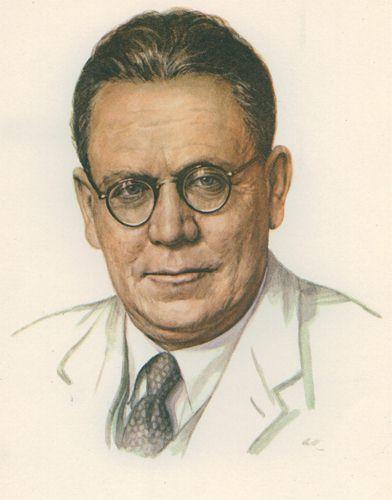 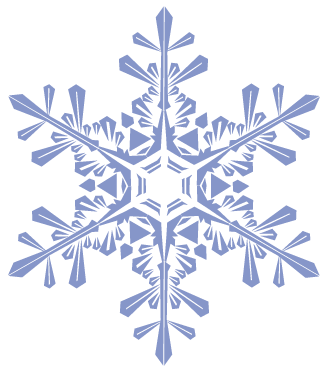 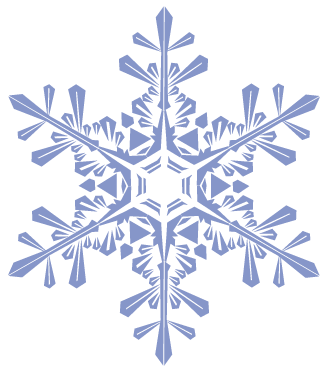 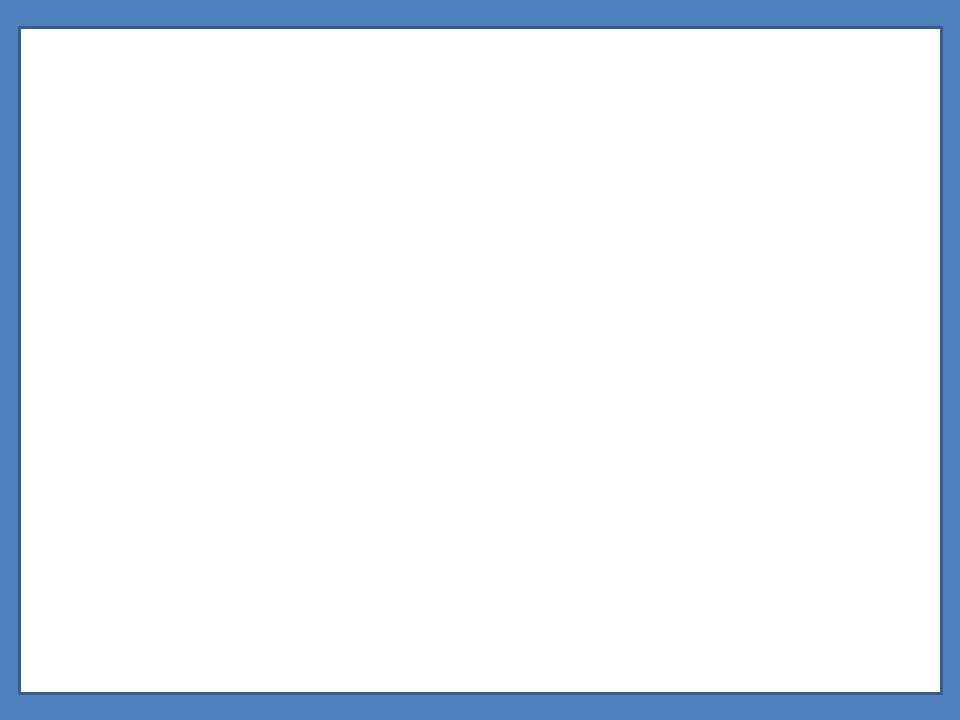 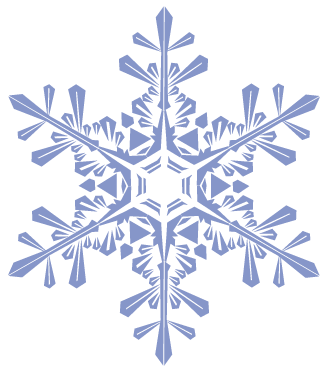 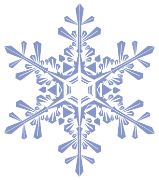 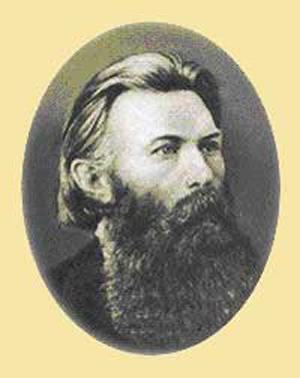 Иван Суриков
«Зима»

Юркова Надежда
2 класс
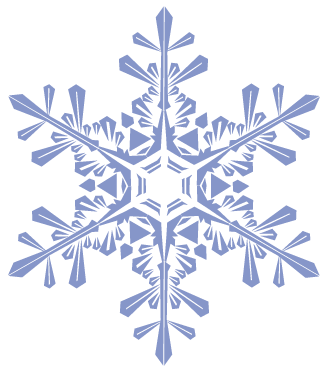 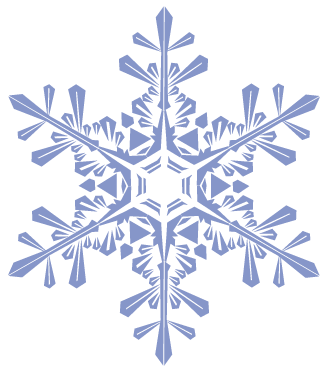 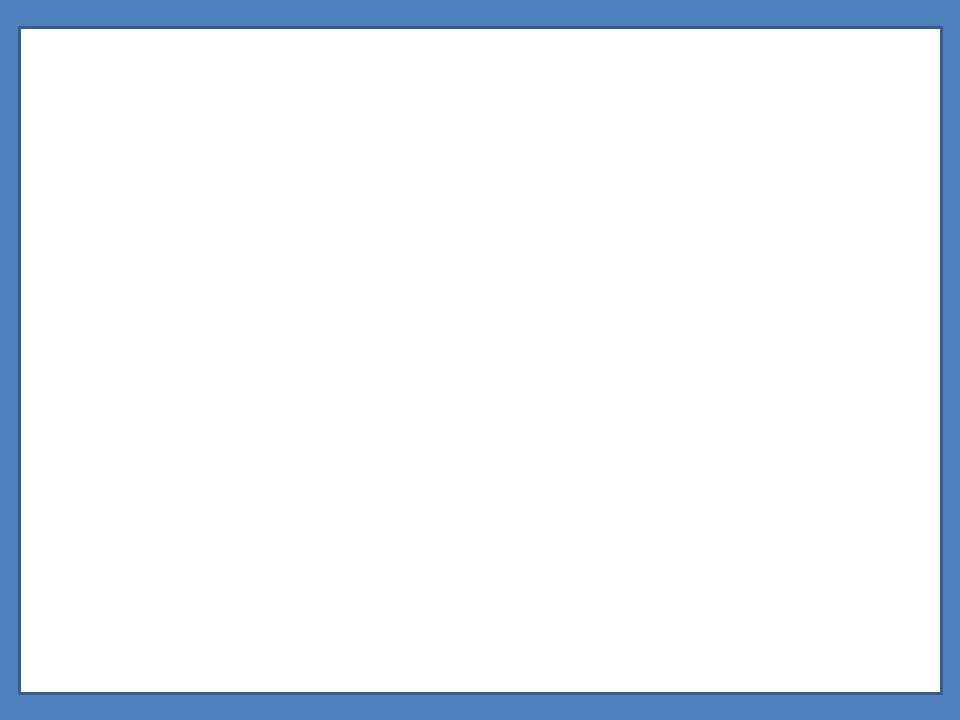 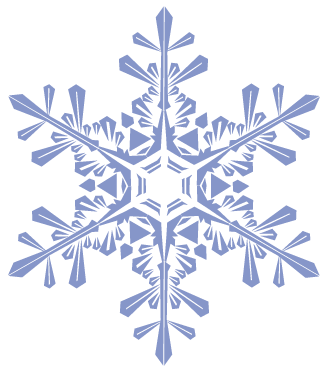 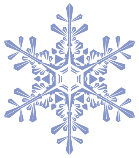 Александр Сергеевич
Пушкин
«Зима»

Пищальникова Виктория
2 класс
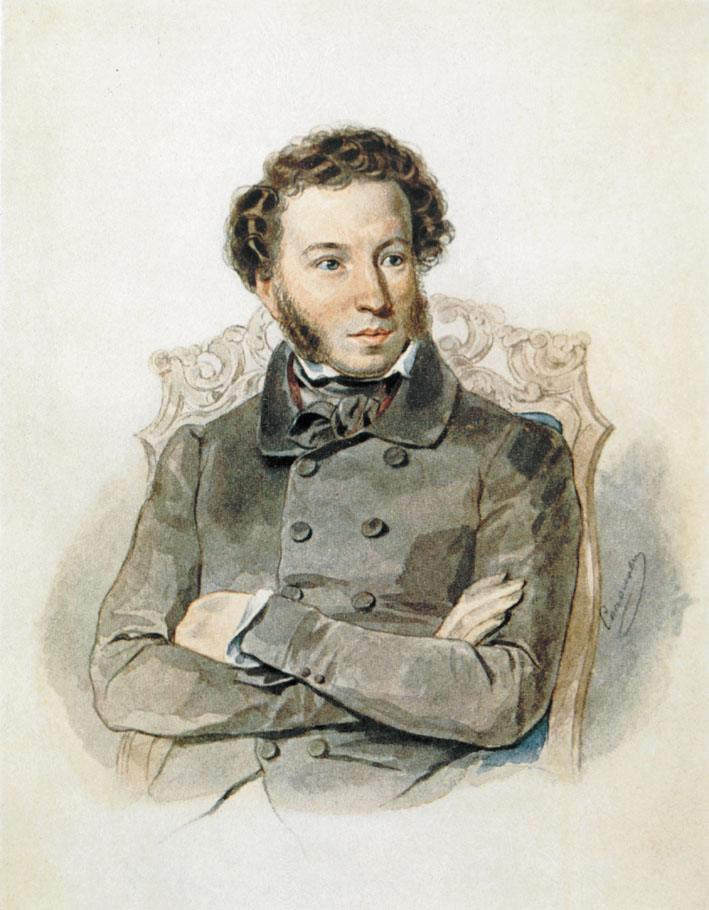 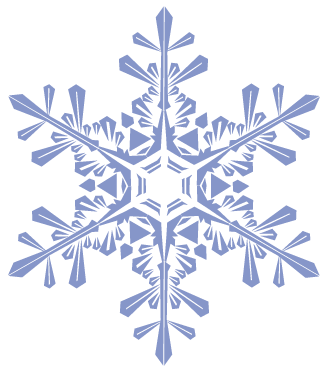 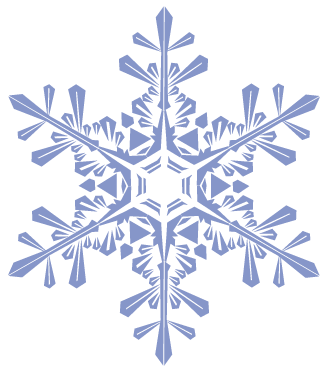 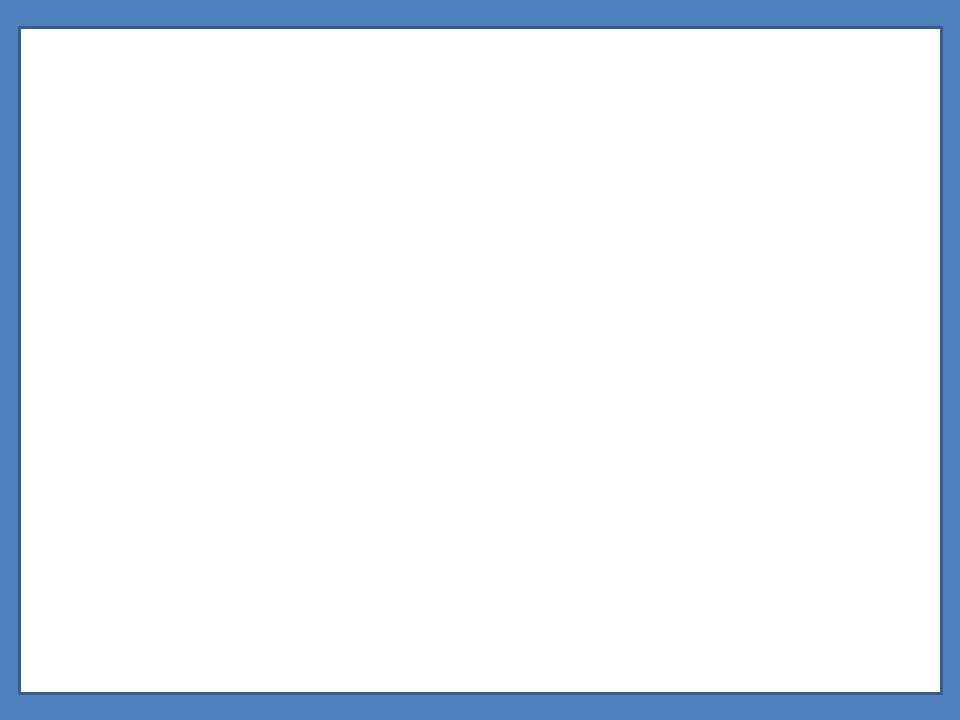 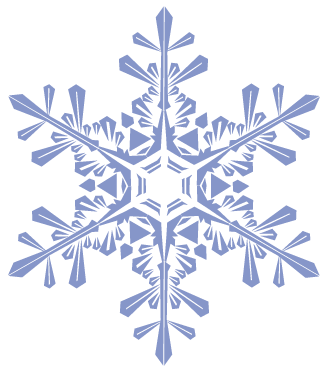 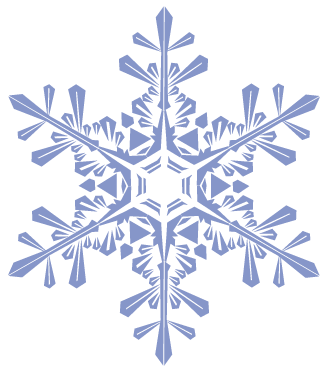 Александр Сергеевич
Пушкин
«Зимнее утро»

Рунц Анастасия
3 класс
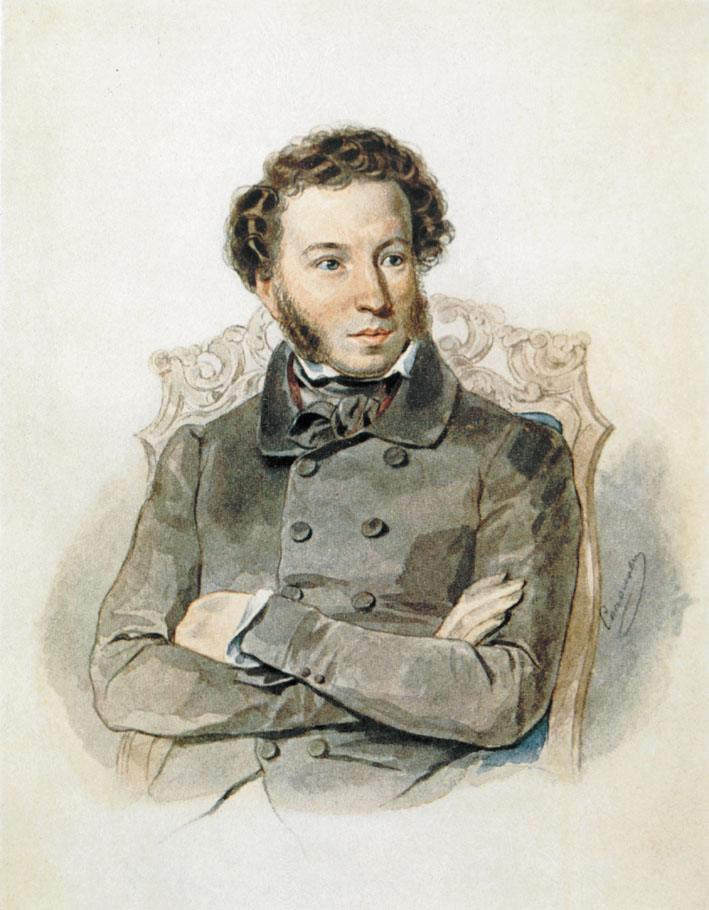 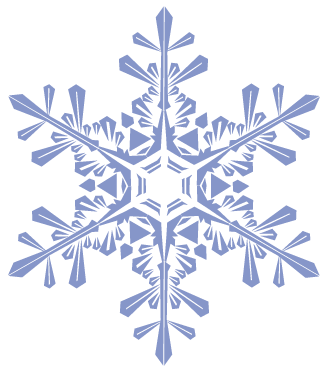 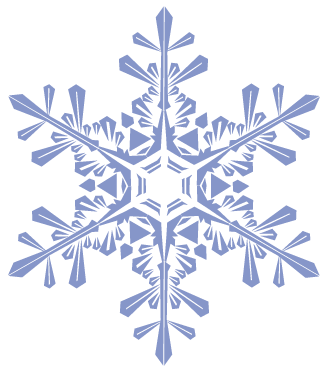 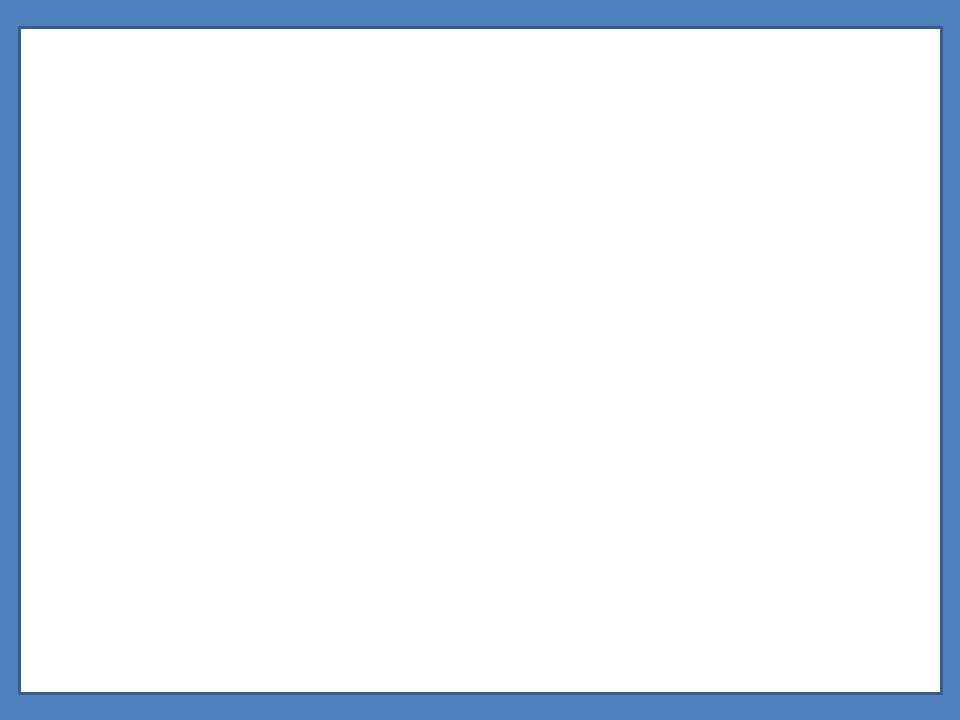 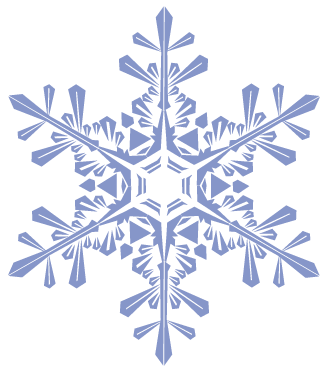 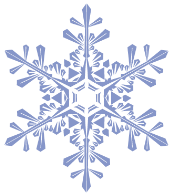 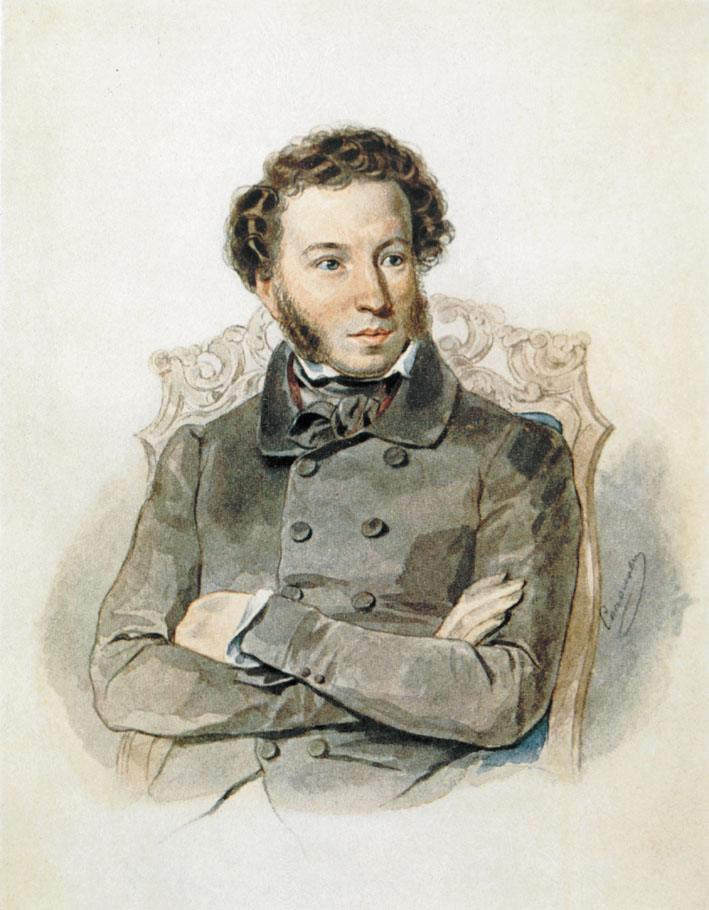 Александр Сергеевич
Пушкин
«Зимний вечер»

Воротникова Эрика
3 класс
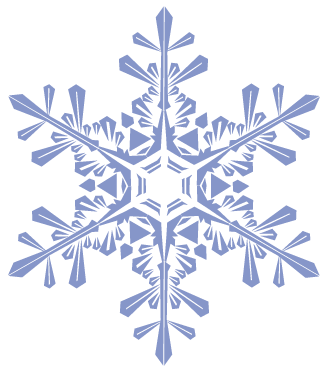 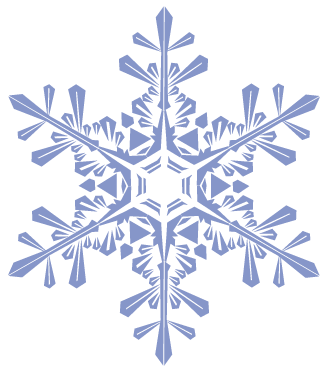 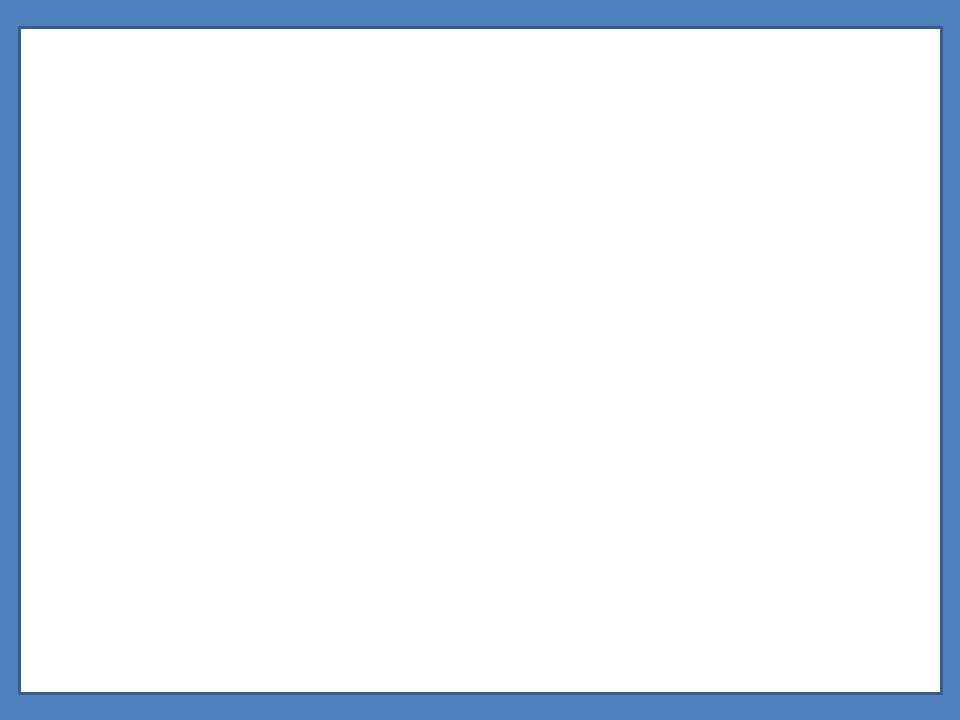 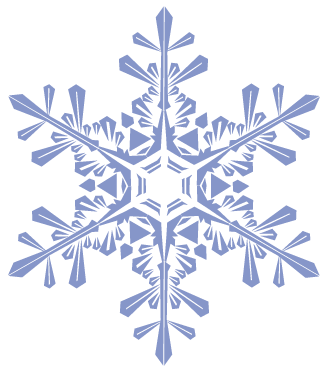 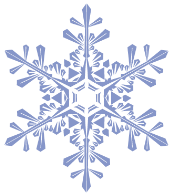 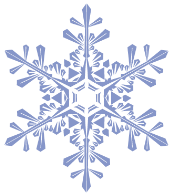 Сильченко Роман
3 класс
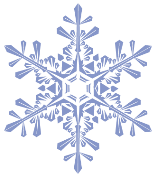 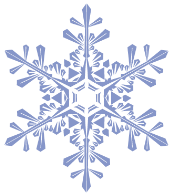 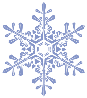 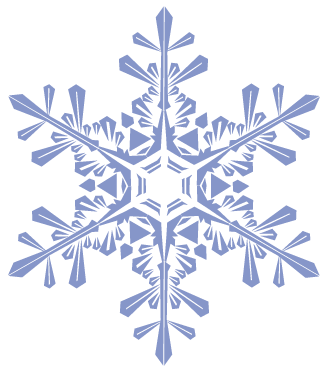 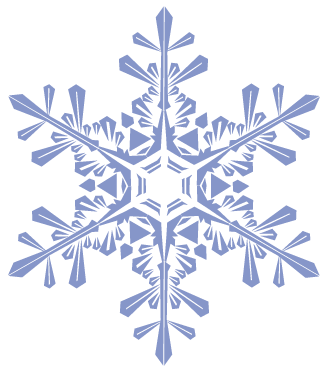 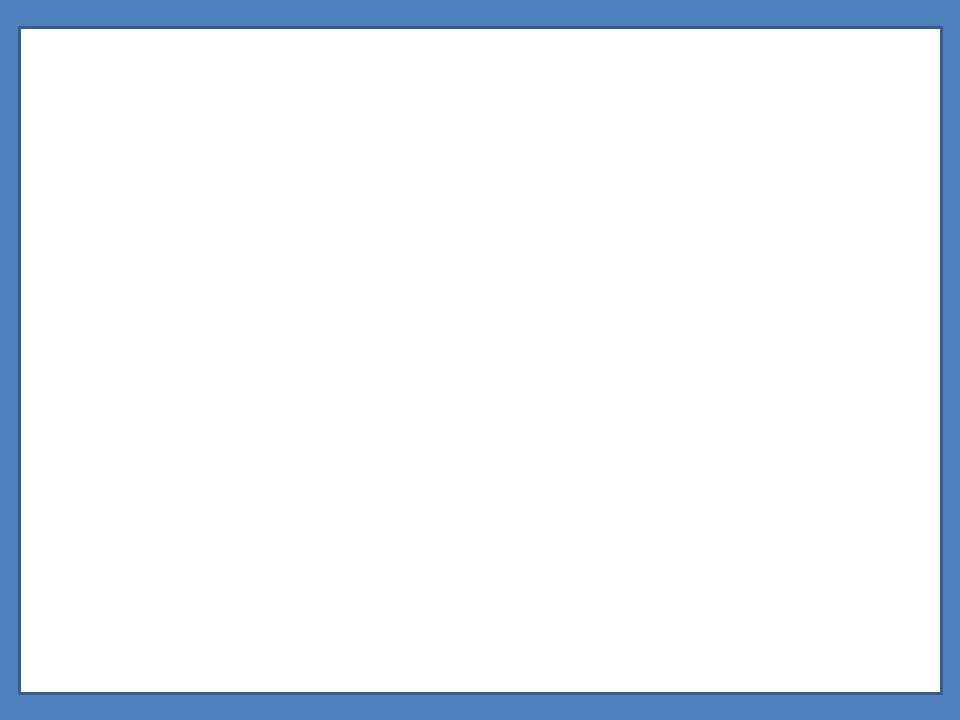 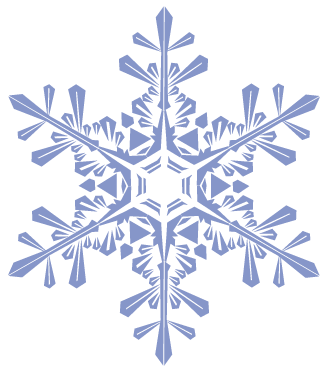 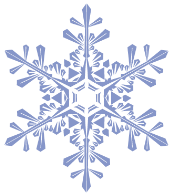 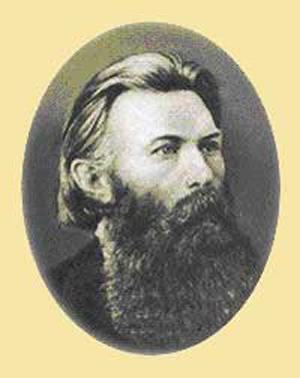 Иван Суриков
«Детство»


Танская София
4 «Б» класс
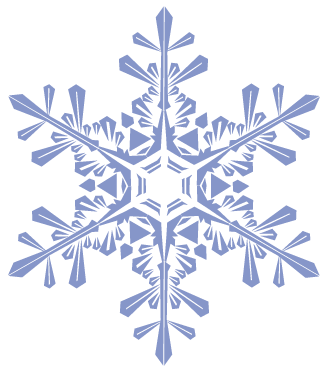 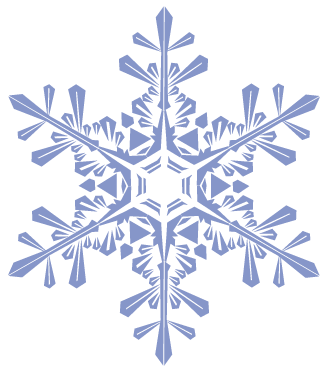 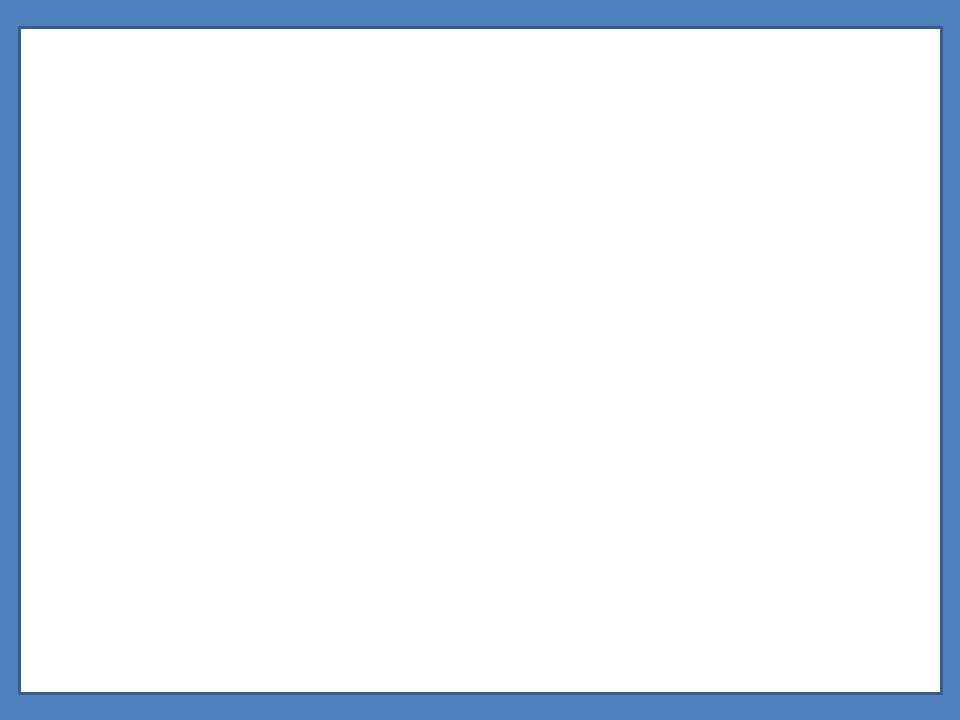 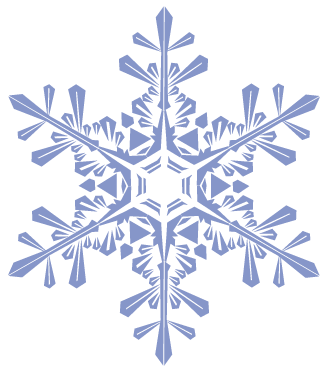 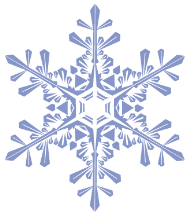 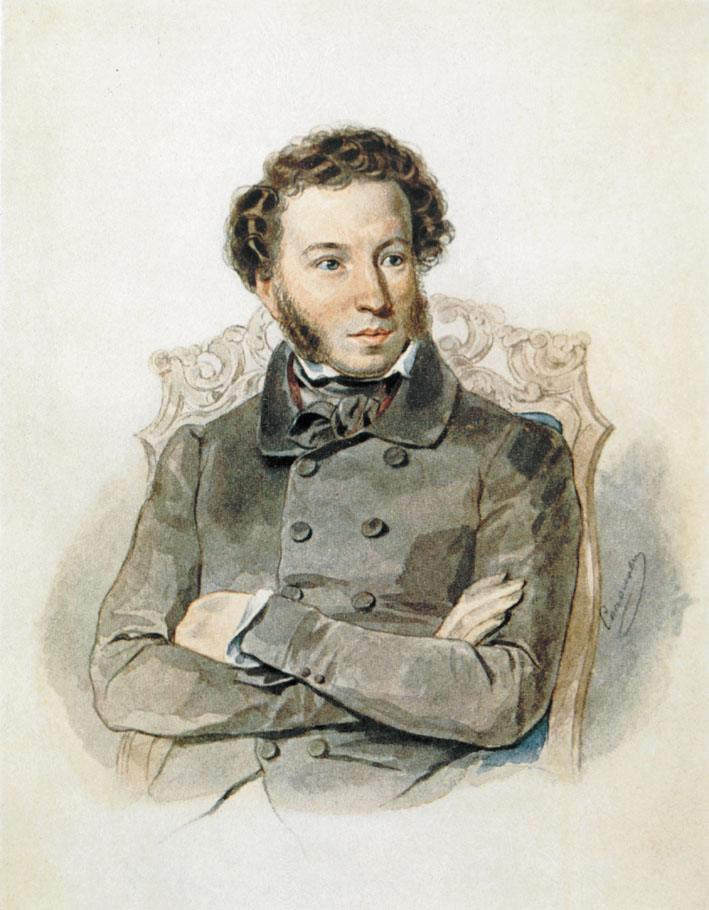 Александр Сергеевич
Пушкин
«Зимний вечер»

Григорченко Павел
4 «Б» класс
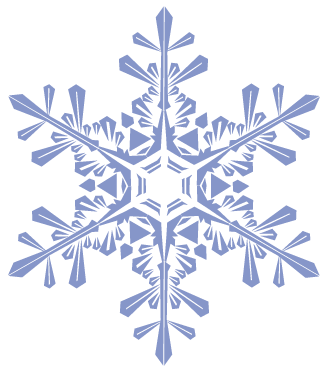 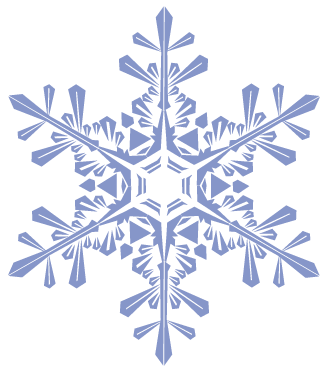 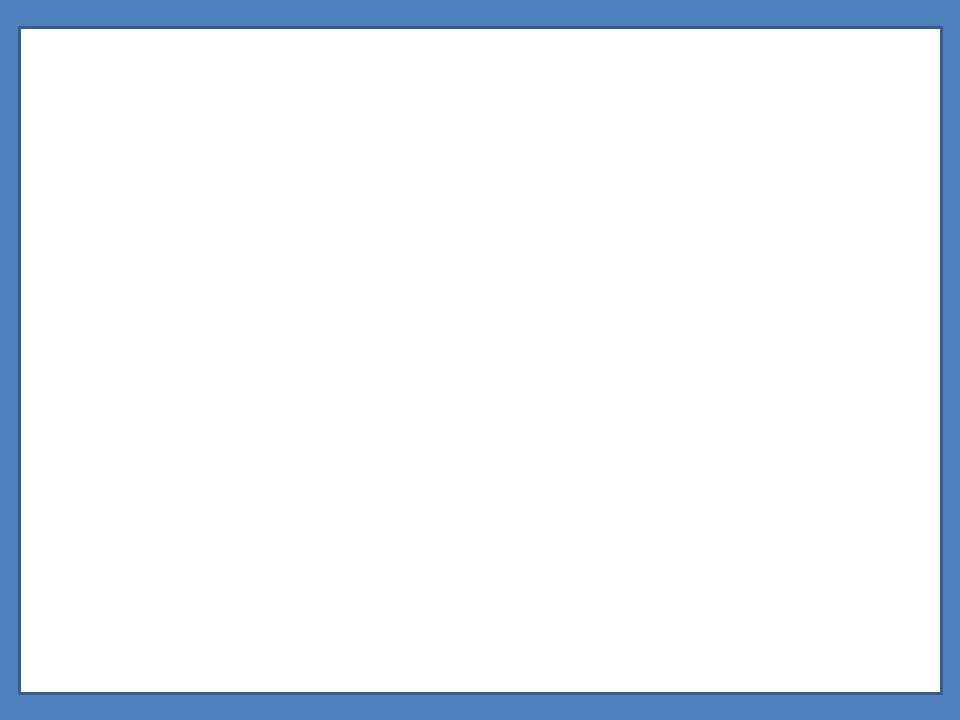 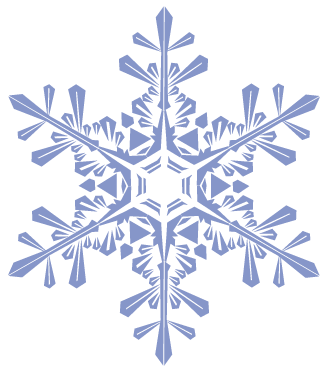 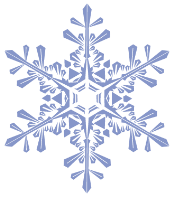 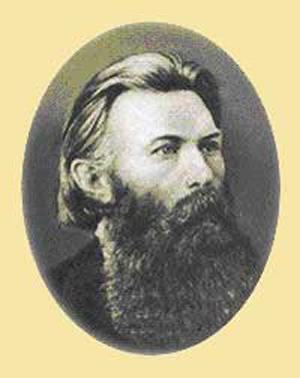 Иван Суриков
«Зима»


Эрдлей Дарья
4 «Б» класс
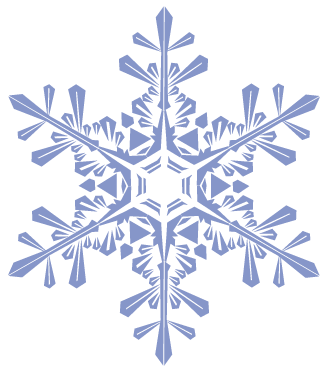 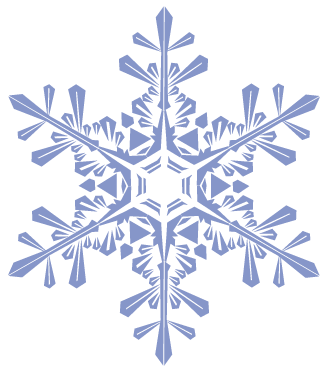 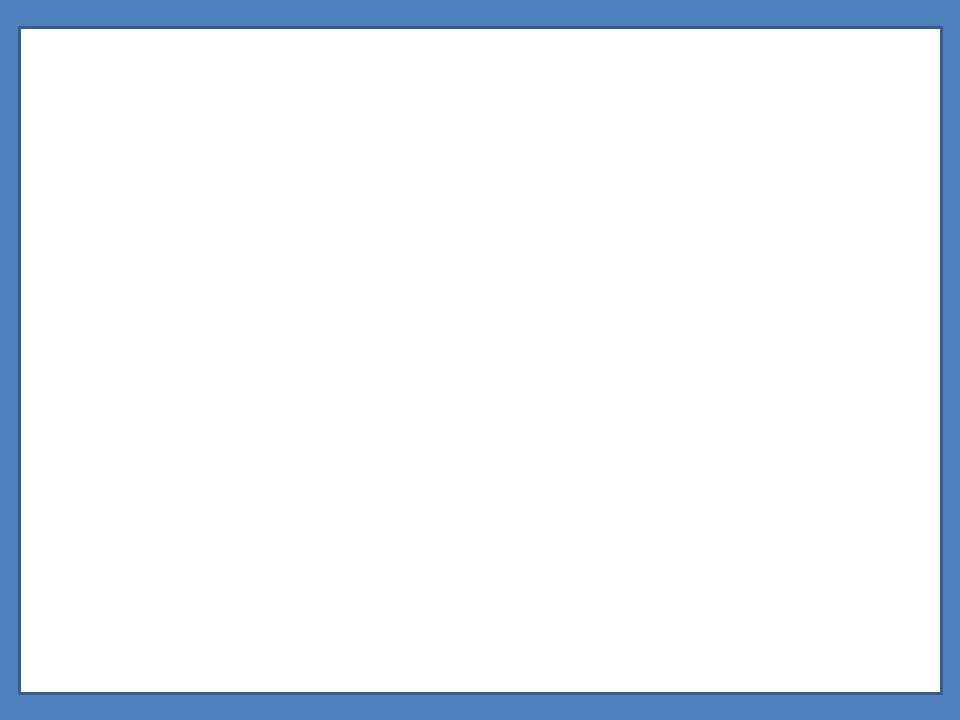 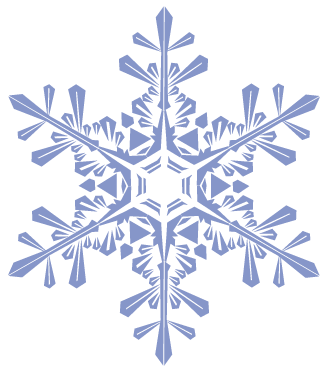 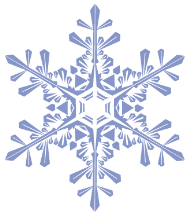 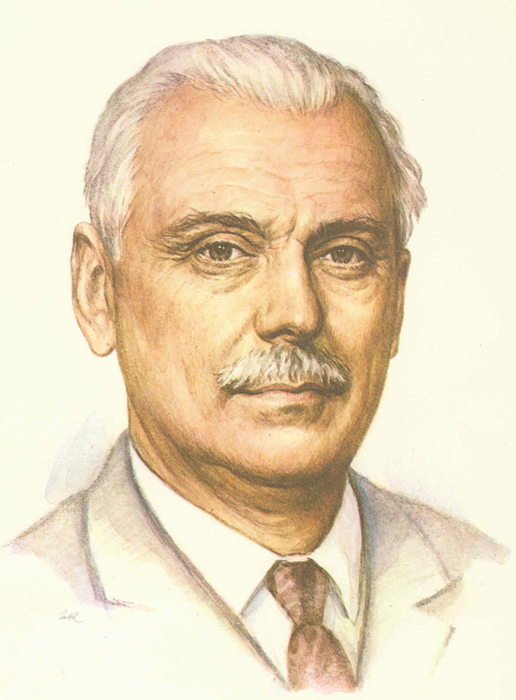 Сергей Михалков
«Снег»

Сапронов Спартак
4 «А» класс
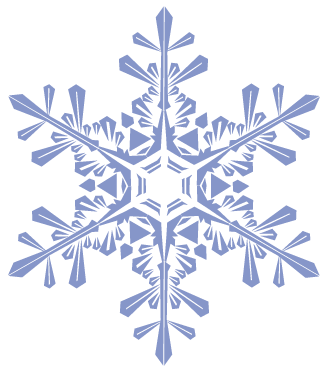 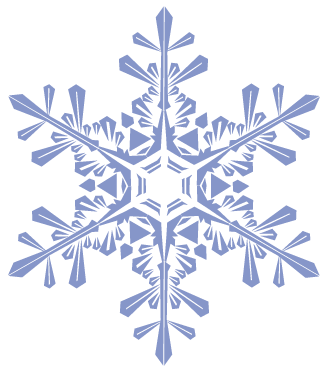 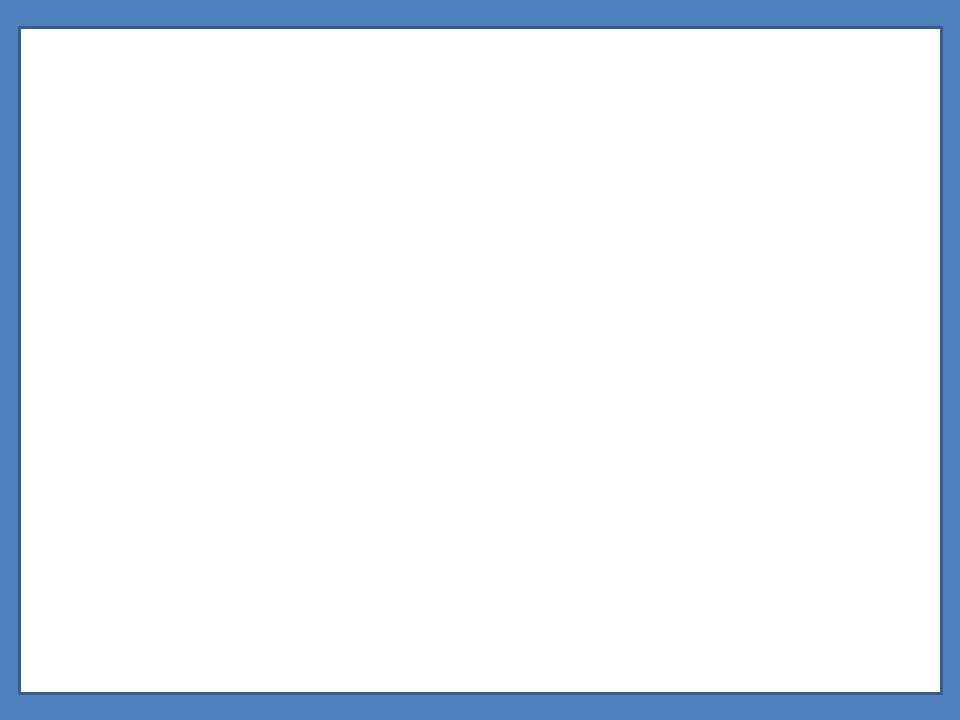 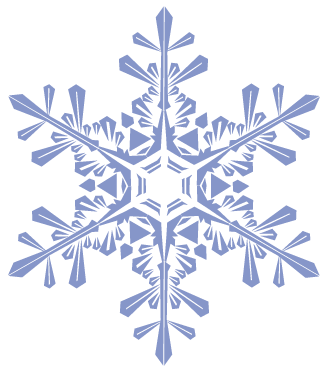 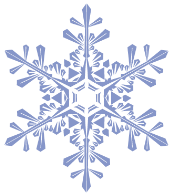 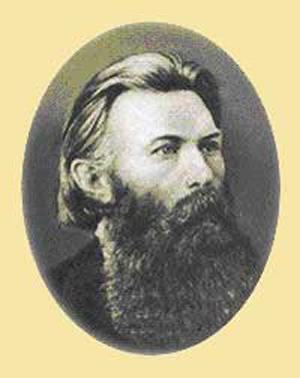 Иван Суриков
«Зима»


Поляков Кирилл
4 «А» класс
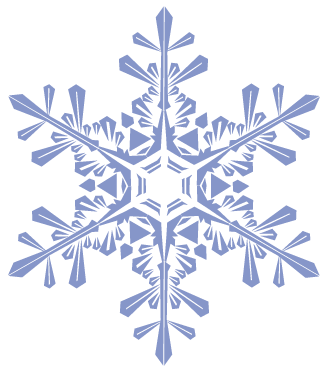 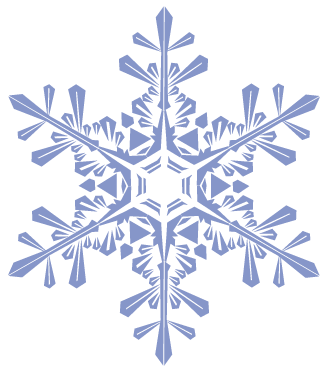 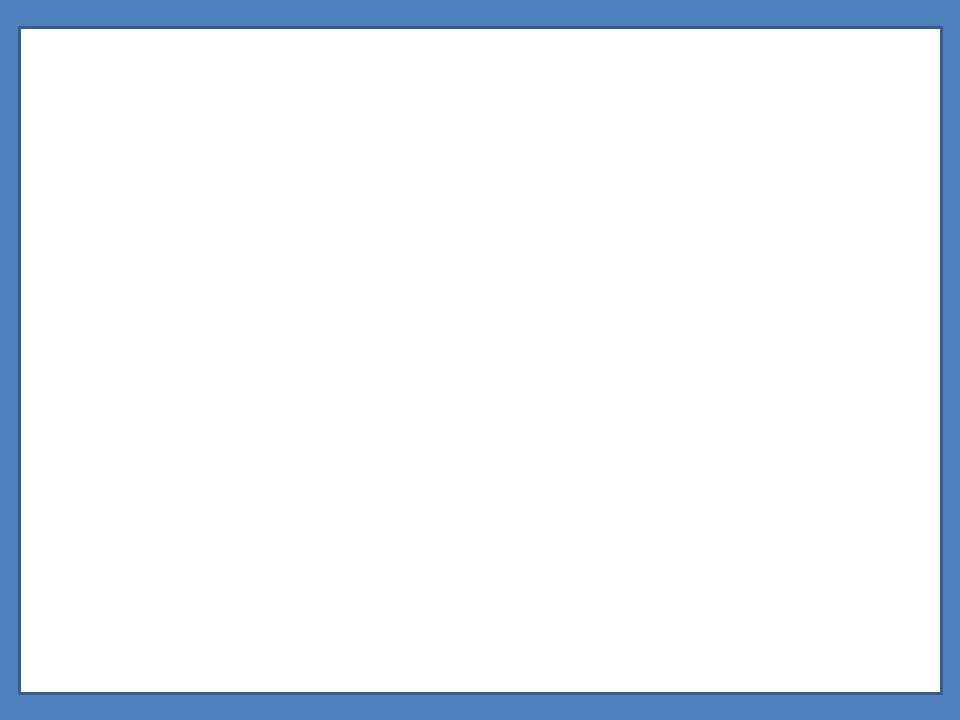 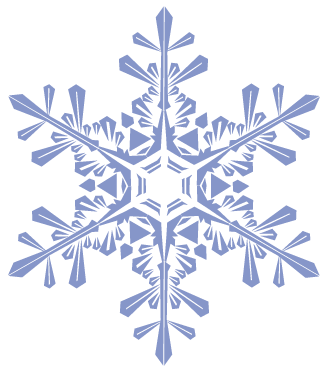 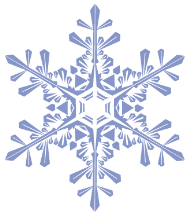 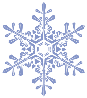 М. Пожаров
«Разукрасила зима…»


Калебина Екатерина
4 «А» класс
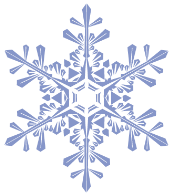 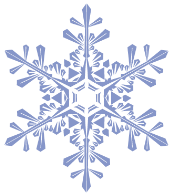 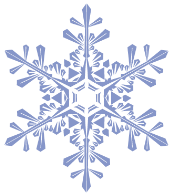 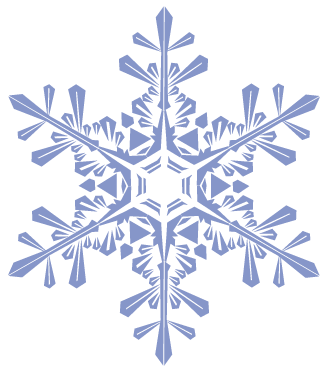 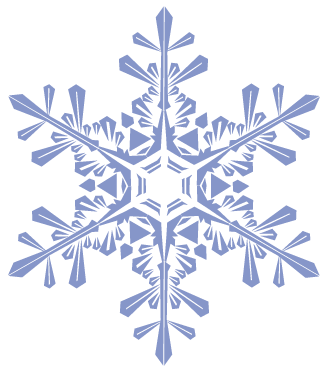 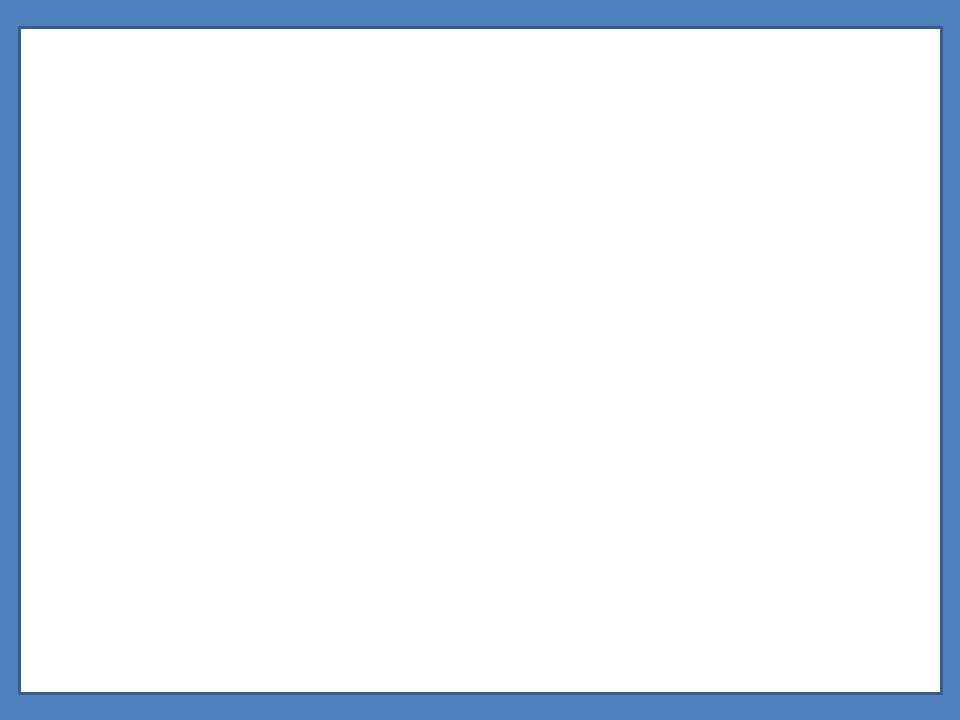 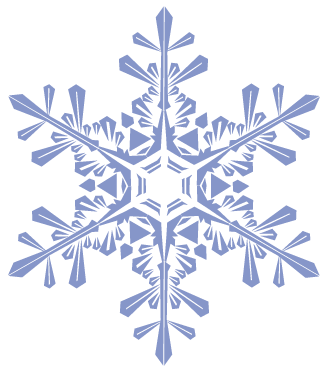 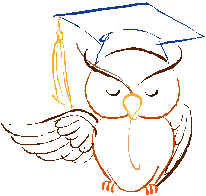 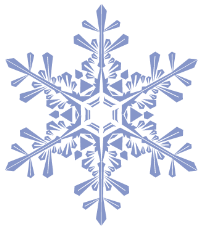 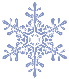 Спасибо!
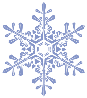 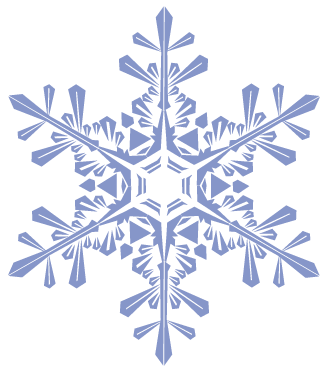 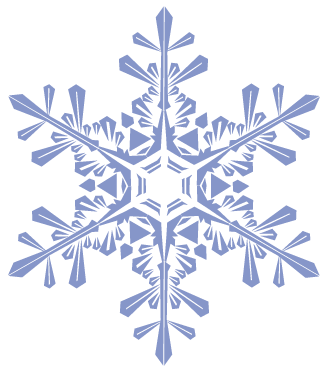 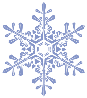 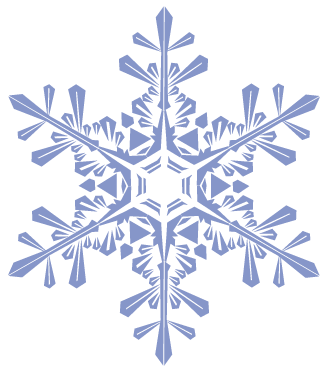